Бање и њихов туристички значај
Гордана Васић
Гордана Васић
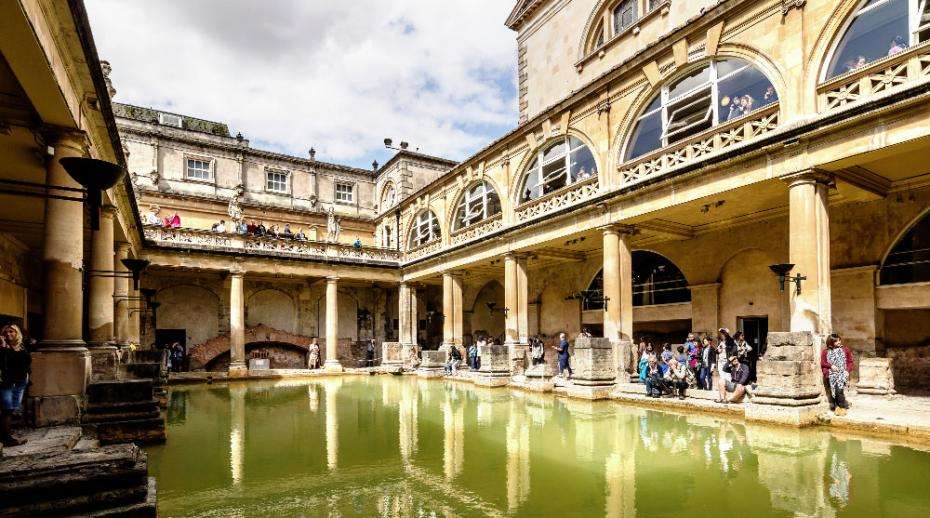 Термоминерални извори  су коришћени као лечилишта још у време старих античких народа.
Бржи развој бањског туризма започиње  током 18. и 19. века. Извори се тада каптирају, око њих се граде објекти за смештај посетилаца, уређују се паркови и цветне алеје.
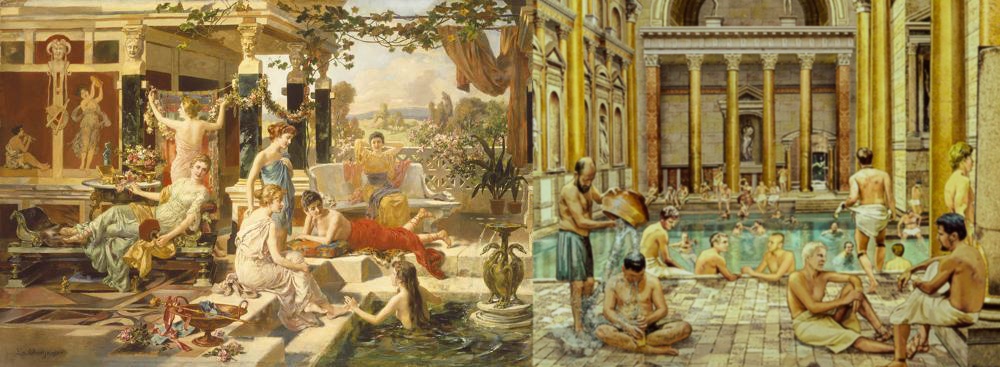 Гордана Васић
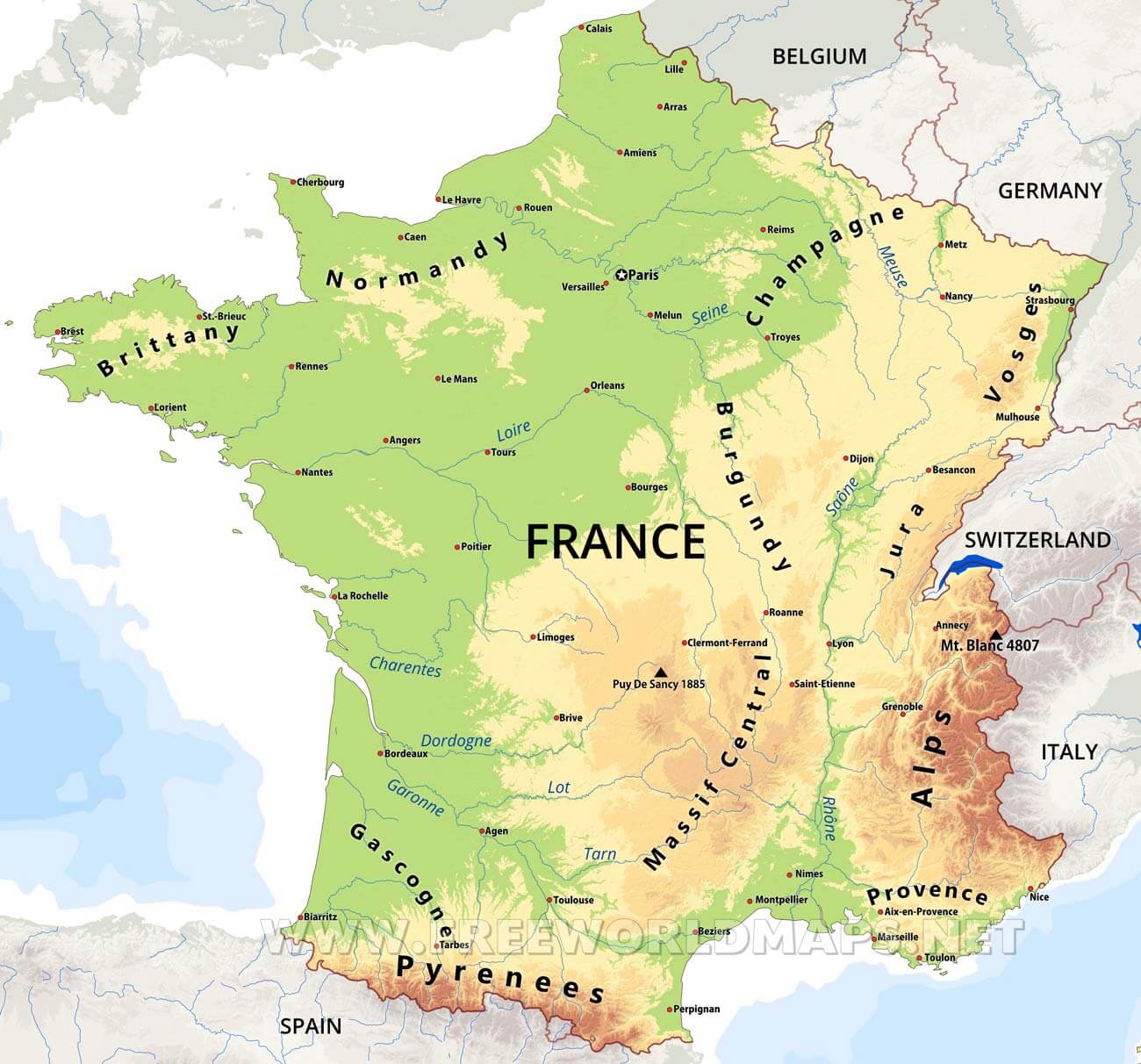 У Француској  највећи број бања се налази на простору Пиринеја и у Централном масиву.
Међу 27 бања у Пиринејима се истичу бање Лишон, Бањер де Бигор, Екс ле Терм, Котерет и Амели ле Бен.
У Централном масиву се истичу Виши и Клермон Феран, а код Лиона је Екс ле Бен.
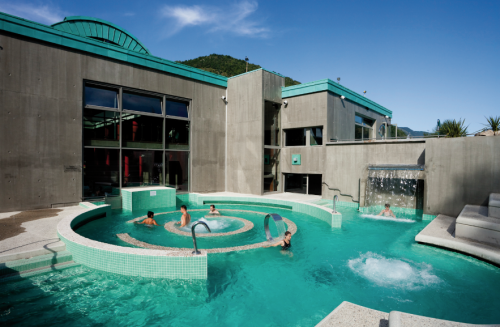 Екс ле Терм
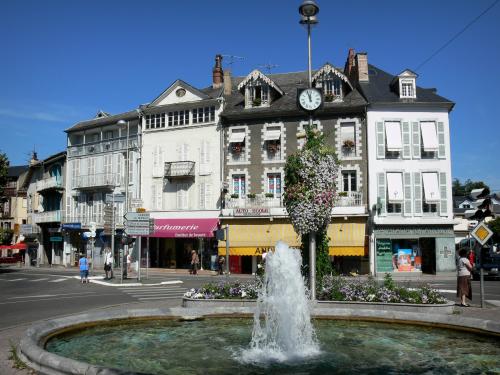 Бањер де Бигор
Гордана Васић
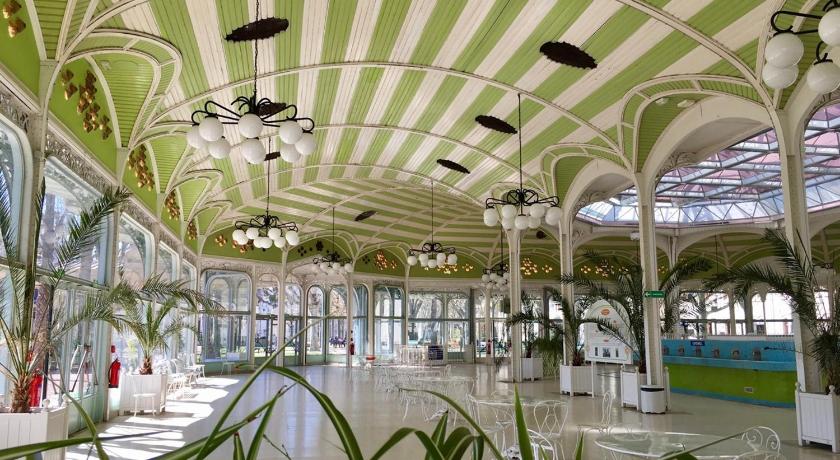 Виши, Централни масив
У Немачкој постоји велики број бања међу којима се са великим прометом и смештајним капацитетима истичу Баден Баден и Визбаден.
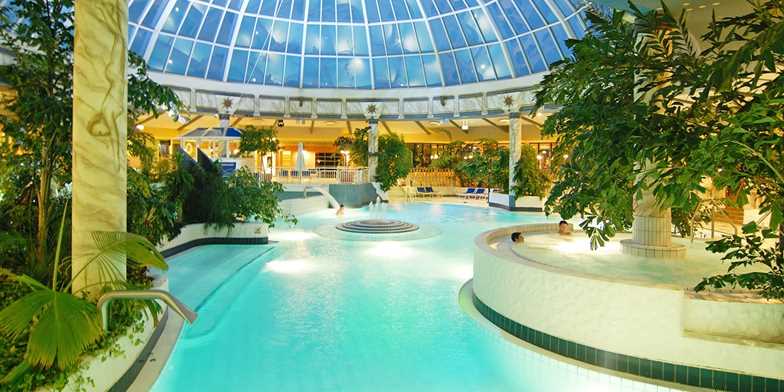 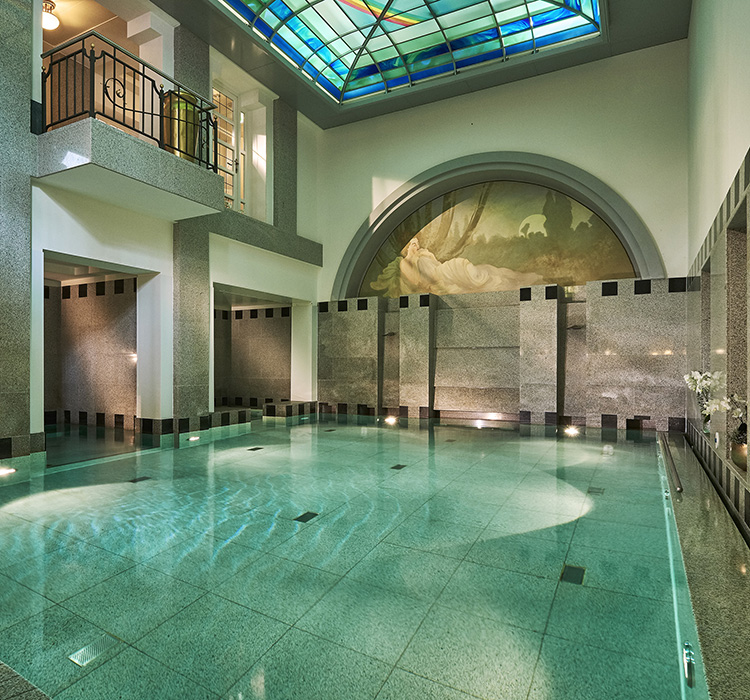 Баден Баден, Немачка
Гордана Васић
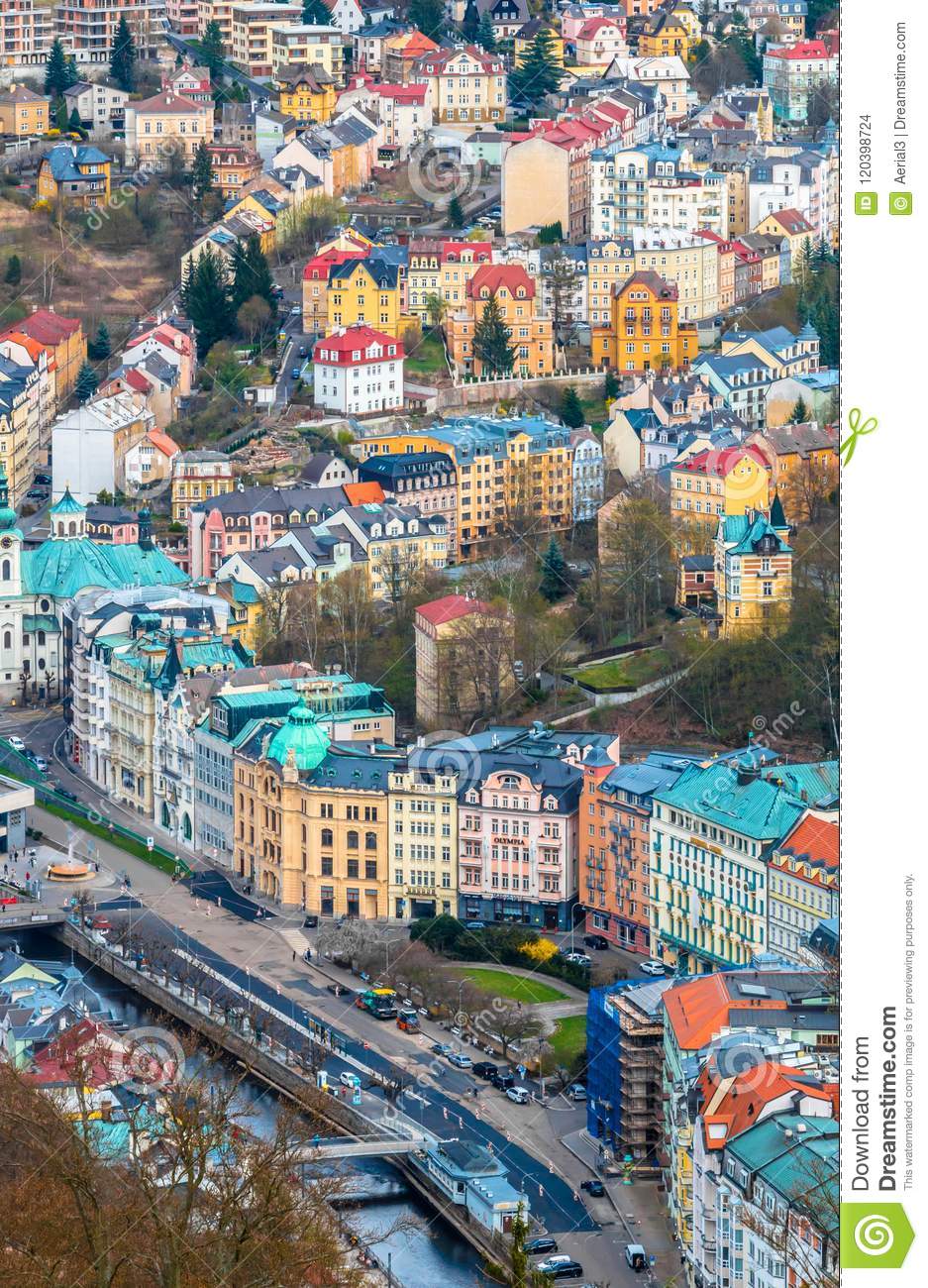 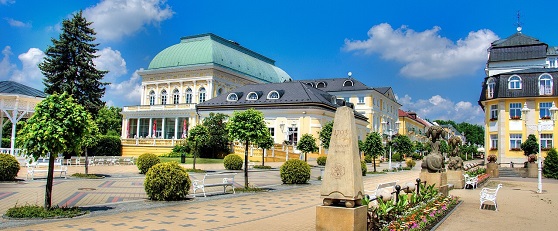 У Чешкој највећу туристичку посету бележе бање Карлове Вари, Маријанске Лазни и Франтишекове Лазни.
Маријанске Лазни
Франтишекове Лазни
Карлове Вари
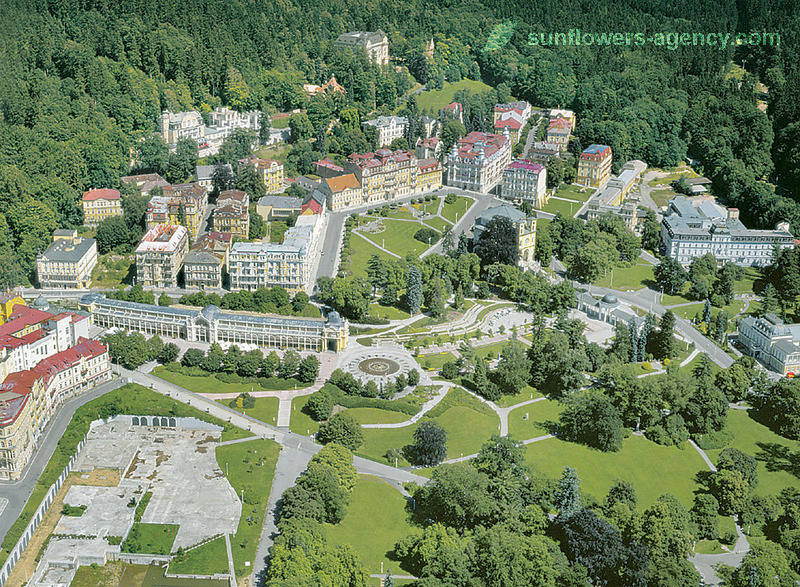 Гордана Васић
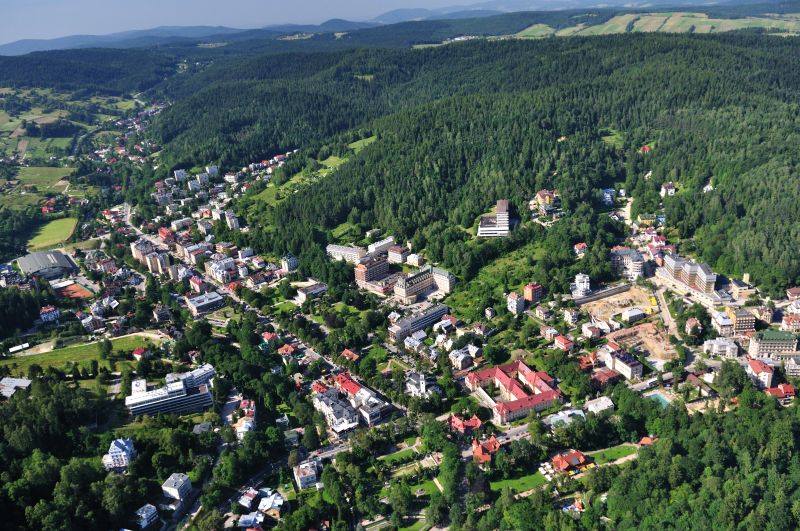 У Пољској је позната бања Крињица која се налази у Бескидима, па има и рекреативну вредност.
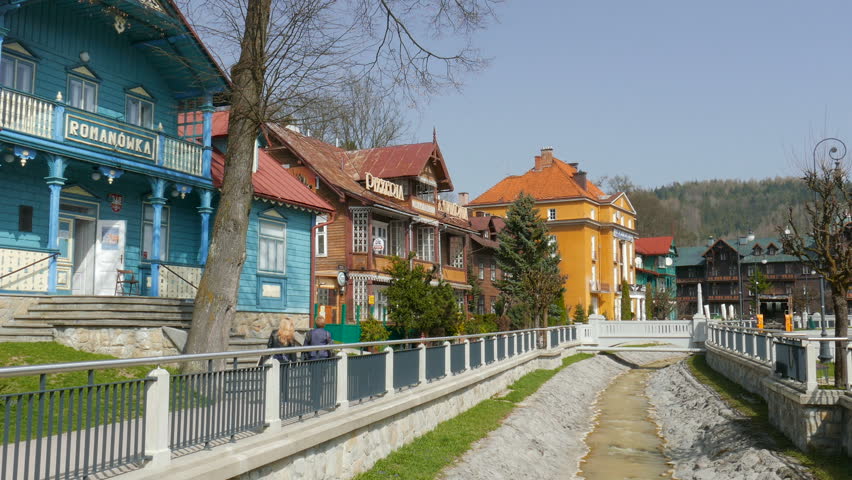 Крињица
Највише бања у Италији има у провинцијама Тоскана, Емилија и Лацио. Међу бањама се истиче Монте Катини, западно од  града Пистоје.
Монте
Катини
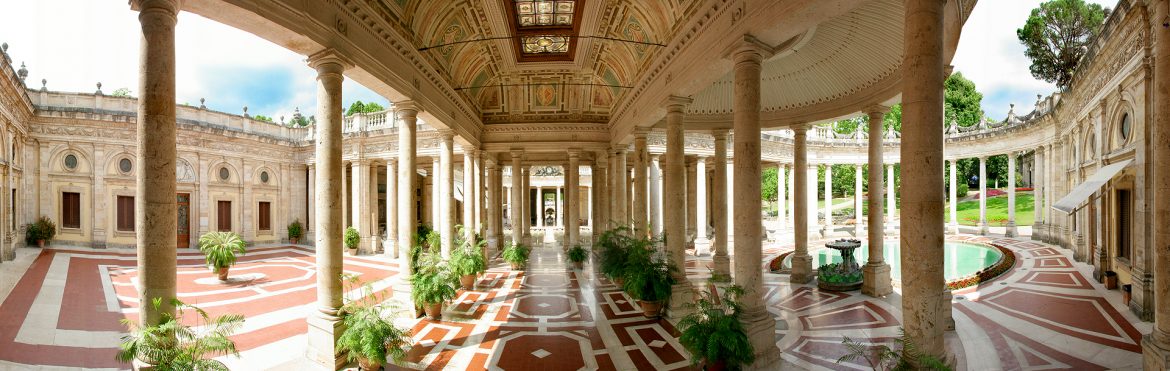 Гордана Васић
Највише бања у Мађарској се налази око Бакоњске горе , а велики значај имају и термоминерални извори у Будимпешти.
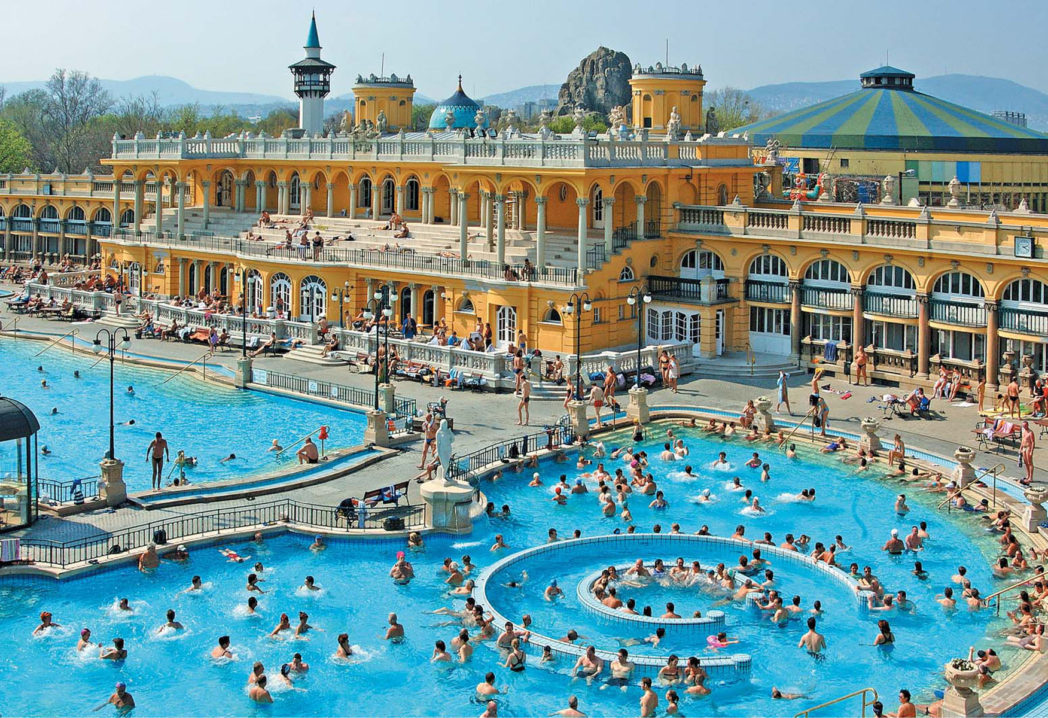 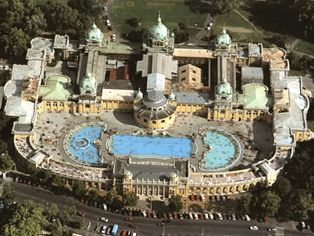 Сечењи, Будимпешта
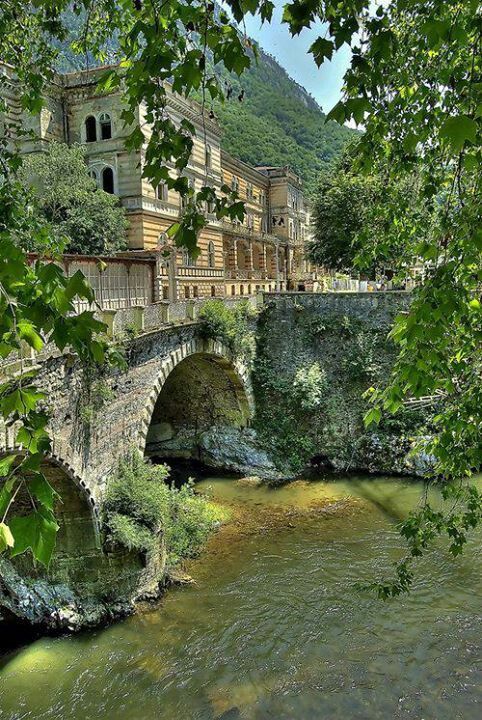 У Румунији бања највише има у Карпатима а најпознатије су  Калиманешти и Херкуланум.
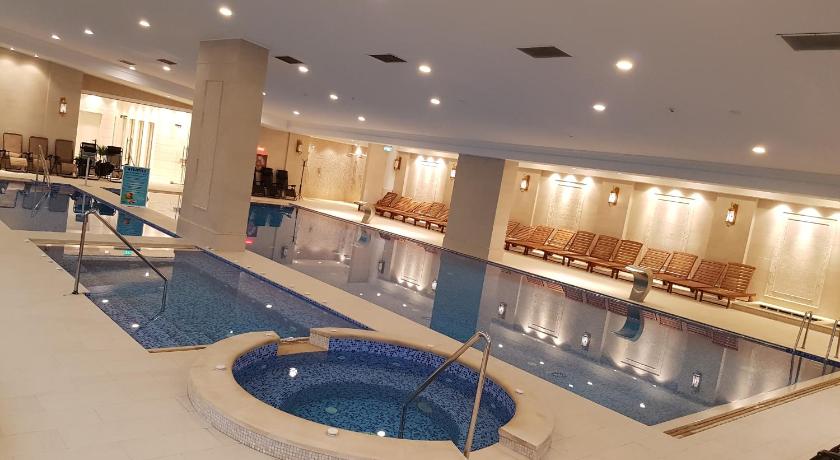 Херкуланум
Гордана Васић
Највише термоминералних извора у Бугарској има предео у Родопима, а најпознатија бања је Чепин.
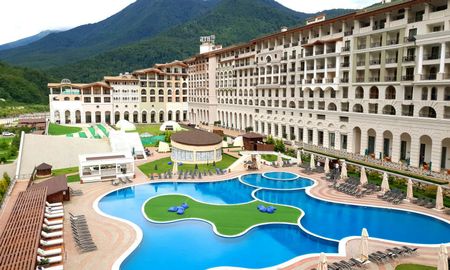 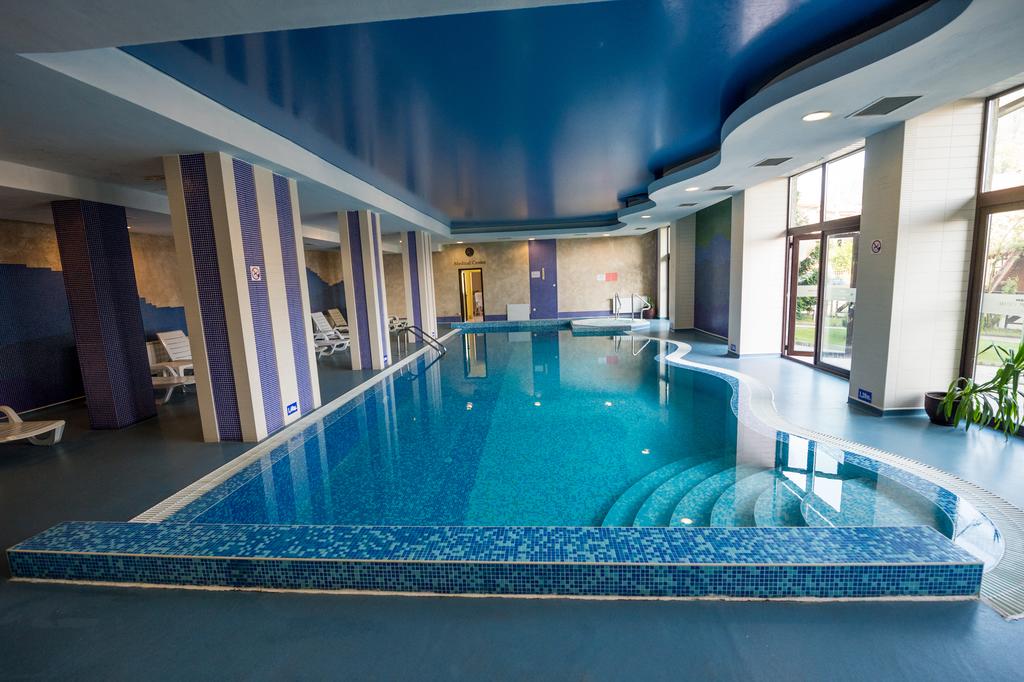 Краснаја Пољана
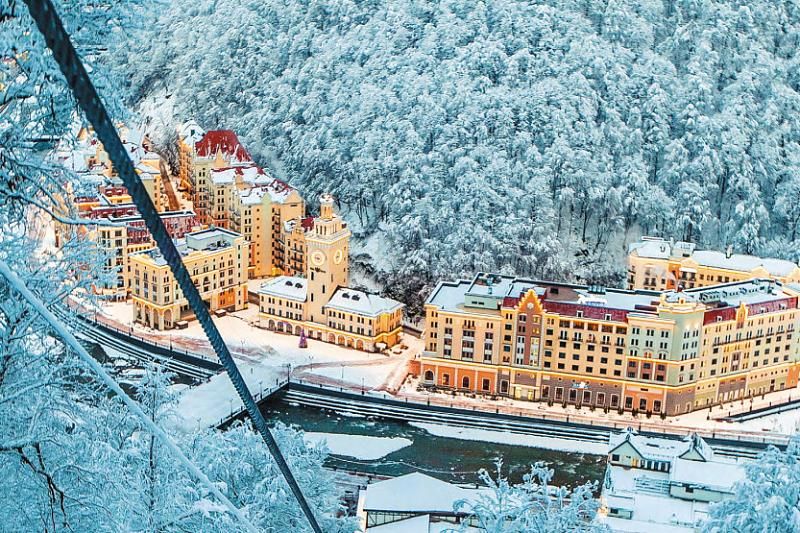 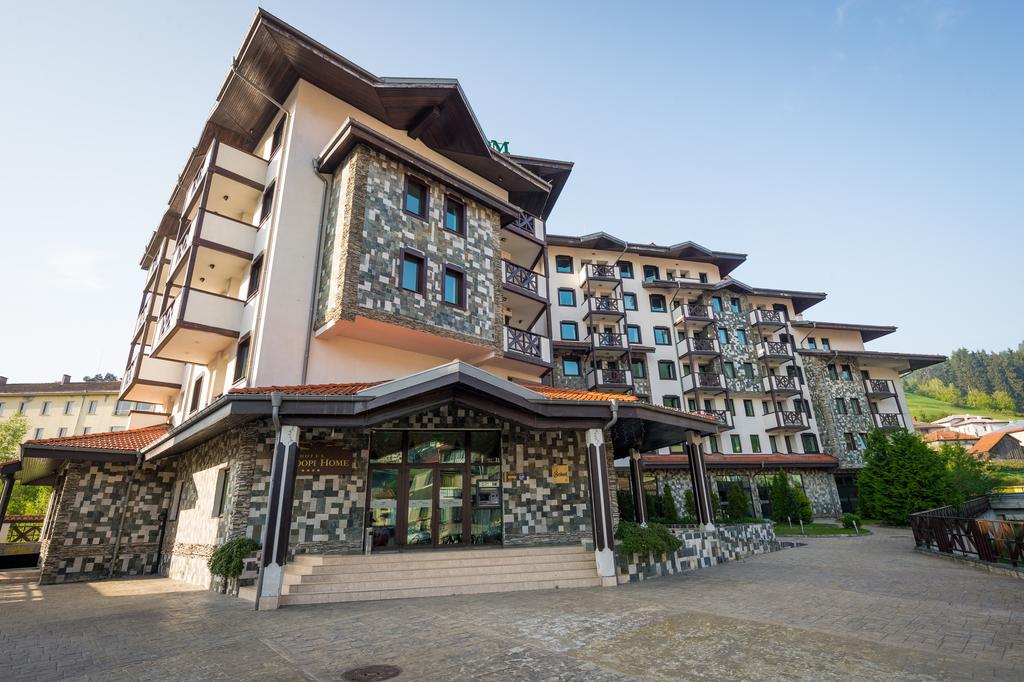 Чепеларе
Најпознатије бање Русије су у подгорини Кавказа, а највећи туристички промет имају Мацеста и Краснаја Пољана.
Гордана Васић
У Северној Америци највише извора термалне воде има југозападно од Великих америчких језера и у Кордиљерима. Познати су Јурика Спрингс и Мамот Спрингс, као и термални извори у Јелоустонском националном парку.
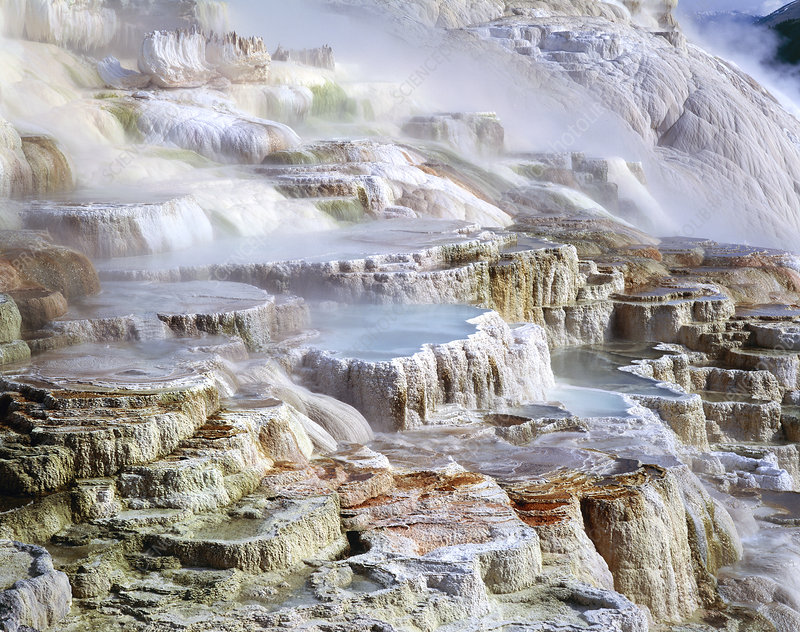 Гордана Васић
Хвала на пажњи

Април 2020.године

Аутор

Гордана Васић
Гордана Васић